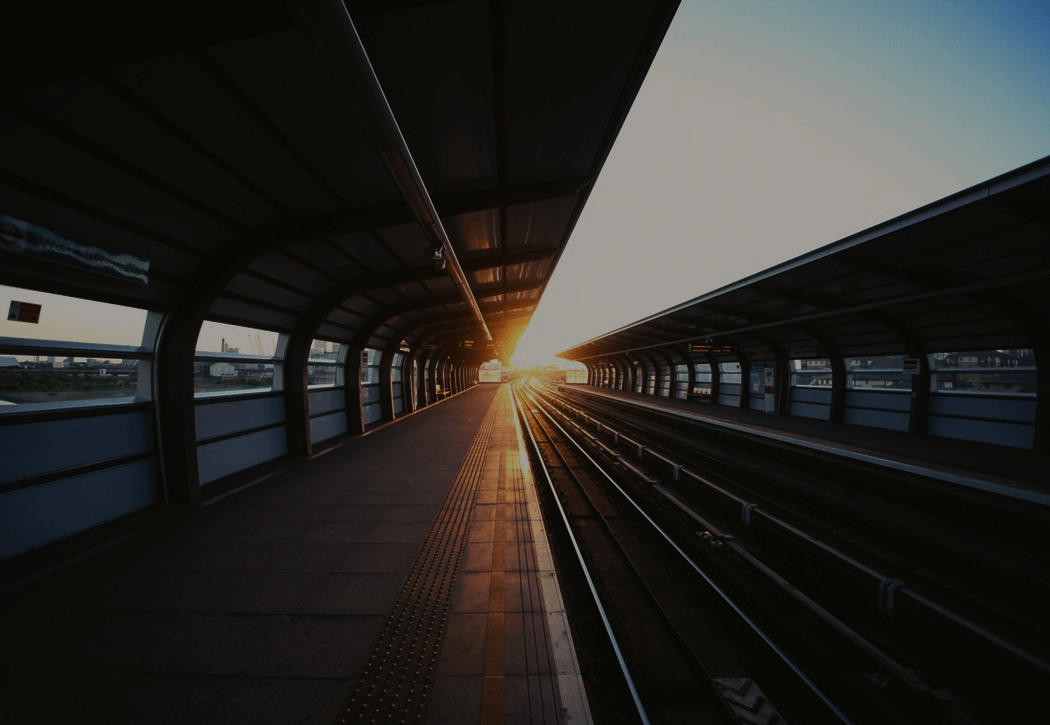 Summary
Professional powerpoint presentation template
Lorem ipsum dolor sit amet, consectetur adipiscing elit. Porin condimentum velit in tortor posuere posuere. Class patent tsociosqu ad litora
Torquent per conubia nostra, per inceptos himenaeos. Nunc Bibendum scelerisque turpis. Proin vel semprr augue, non ornare tellus.
summary
CONTENT
Add content to a specific description
01  JOB DESCRIPTION
02  WORK PERFORMANCE
Add content to a specific description
03  OWN RESOURSE
04  IMPROVE DESIGN
Add content to a specific description
JOB DESCRIPTION
OWN RESOURSE
IMPROVE DESIGN
WORK PERFORMANCE
Add content to a specific description
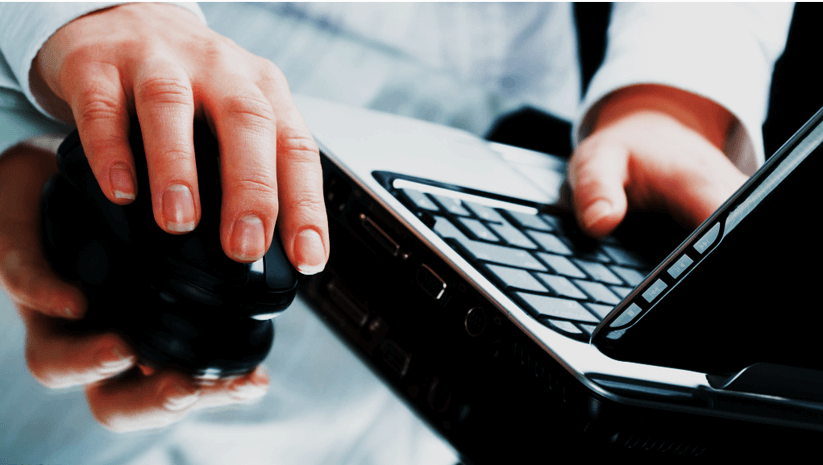 JOB DESCRIPTION

Add content to a specific description
Add content to a specific description
Add content to a specific description
ABOUT 
ME
Add something to describe.
Professional skills
Jack Doe
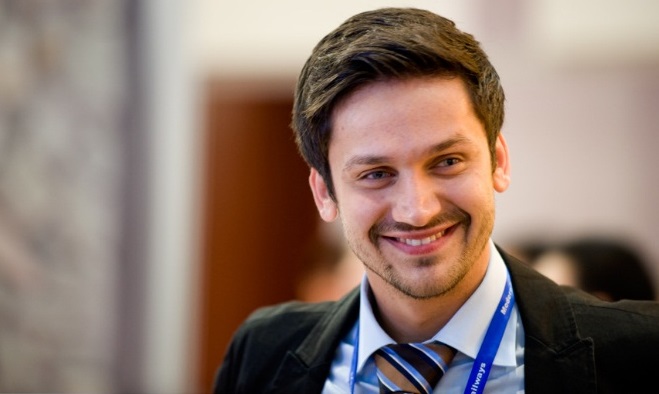 turpis. Proin vel semprr augue, non ornare tellus.
Lorem ipsum dolor sit amet, consectetur adipiscing elit. Porin condimentum velit in tortor posuere posuere. Class patent tsociosqu ad litora.
This paper simply introduces the some basic situation of mine.
Photoshop skills-75%
CSS skills-80%
manager

Lorem ipsum dolor sit amet, consectetur adipiscing elit. Porin condimentum velit in tortor posuere posuere. Class patent tsociosqu ad litora
Torquent per conubia nostra, per inceptos himenaeos. Nunc Bibendum scelerisque turpis. Proin vel semprr augue, non ornare tellus.
Lorem ipsum dolor sit amet, consectetur adipiscing elit. Porin condimentum velit in tortor posuere posuere. Class patent tsociosqu ad litora
PHP skills-65%
CSS skills-77%
turpis. Proin vel semprr augue, non ornare tellus.
Lorem ipsum dolor sit amet, consectetur adipiscing elit. Porin condimentum velit in tortor posuere posuere. Class patent tsociosqu ad litora.
PERSON REPORT 2015     |
OUR 
TEAM
Add something to describe.
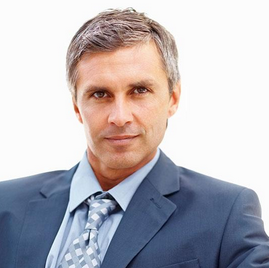 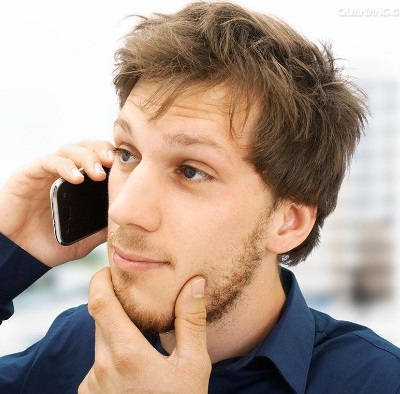 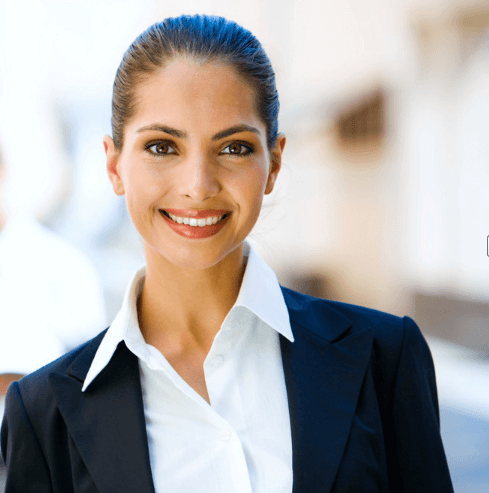 Michal Hu
Jessie Gu
Jason Li
Add content to a specific description
Add content to a specific description
Add content to a specific description
Add content to a specific description
Add content to a specific description
Add content to a specific description
Add content to a specific description
Add content to a specific description
Add content to a specific description
PERSON REPORT 2015     |
OUR
TEAM
Add something to describe.
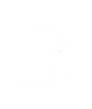 Fusce tempor massa
tortor posuere
tortor posuere posuere. Class patent tsociosqu ad litoratortor posuere posuere. Class pa.
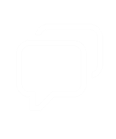 tortor posuere posuere. Class pa
tortor posuere posuere. Class patent tsociosqu ad litora
Fusce tempor massa
tortor posuere posuere. Class patent tsociosqu ad litoratortor posuere posuere. Class pa.
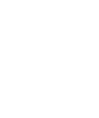 tortor posuere posuere. Class pa
tortor posuere posuere. Class patent tsociosqu
PERSON REPORT 2015     |
OUR 
TEAM
01
02
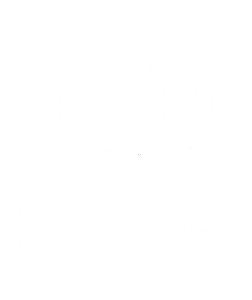 Click to edit title
Click to edit title
tortor posuere posuere. Class patent tsociosqu ad litoratortor
tortor posuere posuere. Class patent tsociosqu ad litoratortor
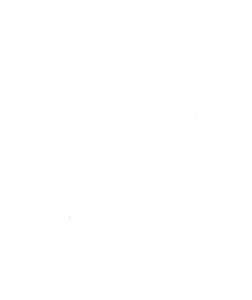 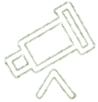 04
03
Click to edit title
Click to edit title
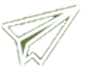 tortor posuere posuere. Class patent tsociosqu ad litoratortor
tortor posuere posuere. Class patent tsociosqu ad litoratortor
PERSON REPORT 2015     |
FUTURE PREDICTION
80%
Add something to describe.
50%
42%
40%
33%
30%
2012
2013
2014
2015
2016
2018
sdfsftortor posuere
sdfsftortor posuere
sdfsftortor posuere
sdfsftortor posuere
sdfsftortor
sdfsftortor posuere
PERSON REPORT 2015     |
FUTURE PREDICTION
Add something to describe.
ADD CONTENT
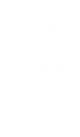 tortor posuere posuere. Classsss patent tsociosqu ad litoratortor
ADD CONTENT
tortor posuere posuere. Classsss patent tsociosqu ad litoratortor
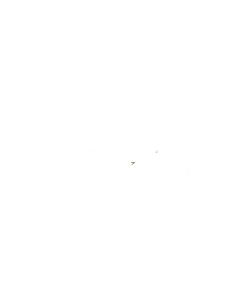 ADD CONTENT
tortor posuere posuere. Classsss patent tsociosqu ad litoratortor
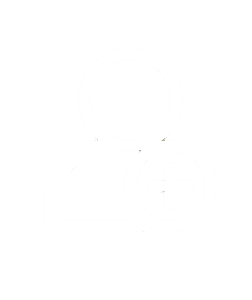 ADD CONTENT
tortor posuere posuere. Classsss patent tsociosqu ad litoratortor
PERSON REPORT 2015     |
FUTURE PREDICTION
Add something to describe.
01
Lorem ipsum dolor sit amet, consectetur adipiscing elit. Porin condimentum velit in
Step
02
Lorem ipsum dolor sit amet, consectetur adipiscing elit. Porin condimentum velit in
Step
03
Lorem ipsum dolor sit amet, consectetur adipiscing elit. Porin condimentum velit in
Step
PERSON REPORT 2015     |
FUTURE PREDICTION
Add something to describe.
S
O
W
T
ADD CONTENT
ADD CONTENT
tortor posuere posuere. Classss patent tsociosqu ad litoratortor
tortor posuere posuere. Classss patent tsociosqu ad litoratortor
ADD CONTENT
ADD CONTENT
tortor posuere posuere. Classss patent tsociosqu ad litoratortor
tortor posuere posuere. Classss patent tsociosqu ad litoratortor
PERSON REPORT 2015     |
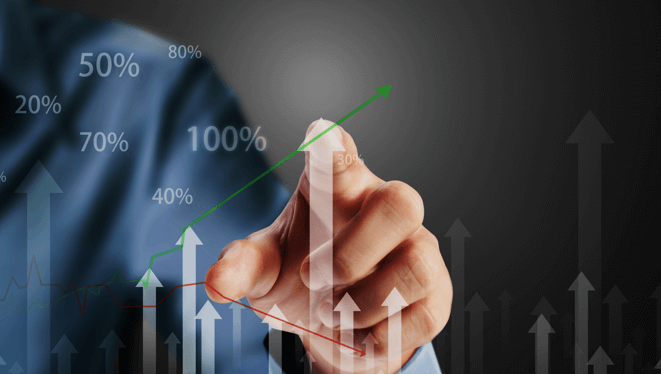 WORK PERFORMANCE

Add content to a specific description
Add content to a specific description
Add content to a specific description
FUTURE PREDICTION
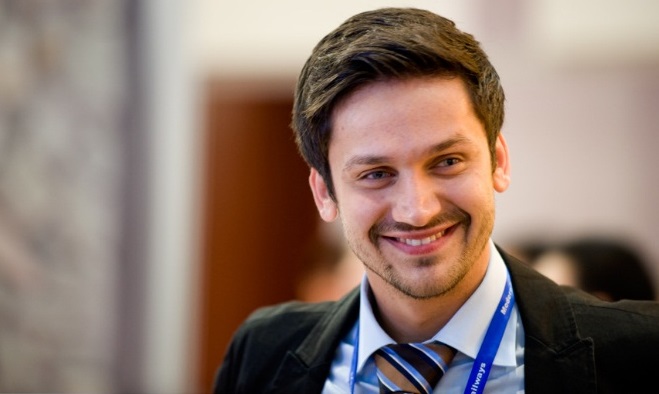 30K
Jack Doe
Sales manager
Lorem ipsum dolor sit amet, consectetur adipiscing elit. Porin condimentum velit in tortor posuere posuere. Class patent tsociosqu ad litora
Torquent per conubia
2014 Selling
Lorem ipsum dolor sit amet, consectetur adipiscing elit. Porin condimentum velit in tortor posuere posuere. Class patent tsociosqu ad litora
Torquent per conubia
PERSON REPORT 2015     |
BRAND
TREE
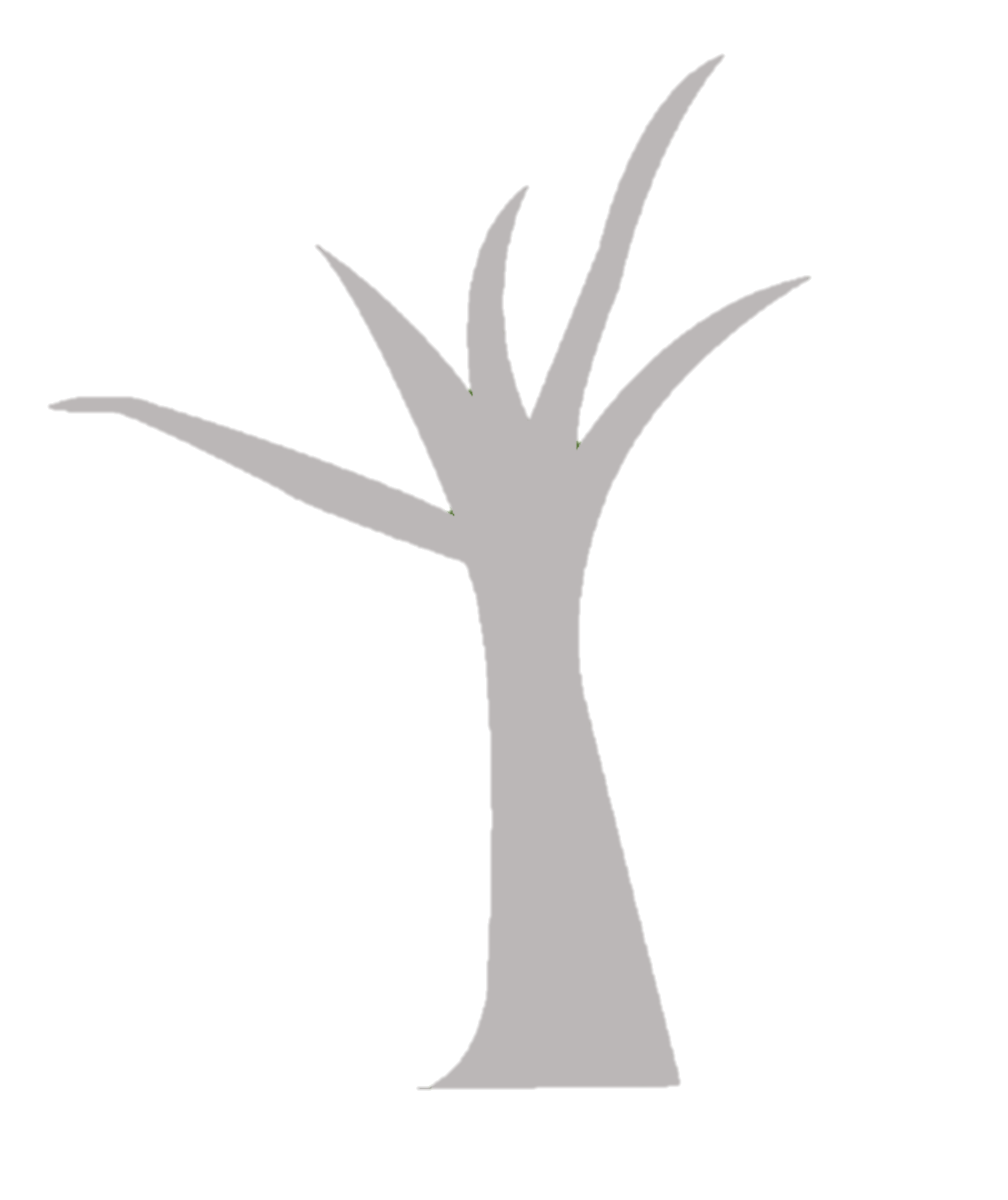 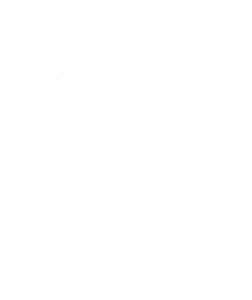 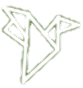 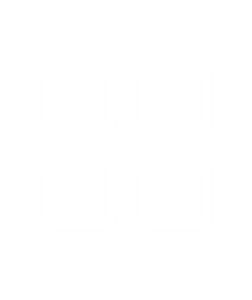 Lorem ipsum dolor sit amet, consectetur adipiscing elit. Porin condimentum velit in tortor posuere posuere. Class patent tsociosqu ad litora
Torquent per conubia
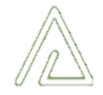 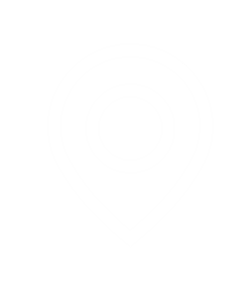 PERSON REPORT 2015     |
BRAND
TREE
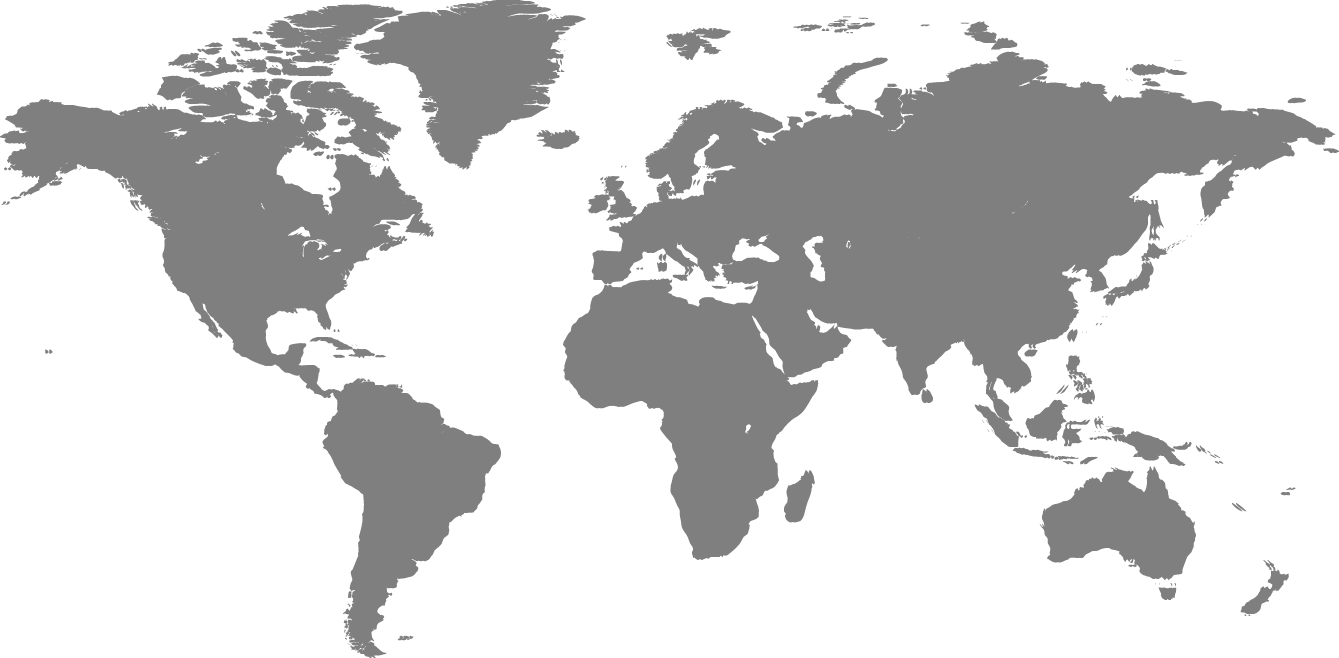 27K
35K
30K
40K
PERSON REPORT 2015     |
FUTURE PREDICTION
Item
Item
Item
Item 10%
Item 40%
Lorem ipsum dolor sit amet, consectetur adipiscing elit. Porin condimentum velit in tortor posuere posuere. Class patent tsociosqu ad litora Lorem ipsum dolor sit amet, consectetur adipiscing elit. Porin condimentum velit in tortor posuere posuere. Class patent tsociosqu ad litora
Lorem ipsum dolor sit amet, consectetur adipiscing elit. Porin condimentum velit in tortor posuere posuere. Class patent tsociosqu ad litora
Torquent per conubia
Item
Item
Item 30%
Lorem ipsum dolor sit amet, consectetur adipiscing elit. Porin condimentum velit in tortor posuere posuere. Class patent tsociosqu ad litora
PERSON REPORT 2015     |
FUTURE PREDICTION
Lorem ipsum dolor sit amet, consectetur adipiscing elit. Porin condimentum velit in tortor posuere posuere. Class patent tsociosqu ad litora
Torquent per conubia
PERSON REPORT 2015     |
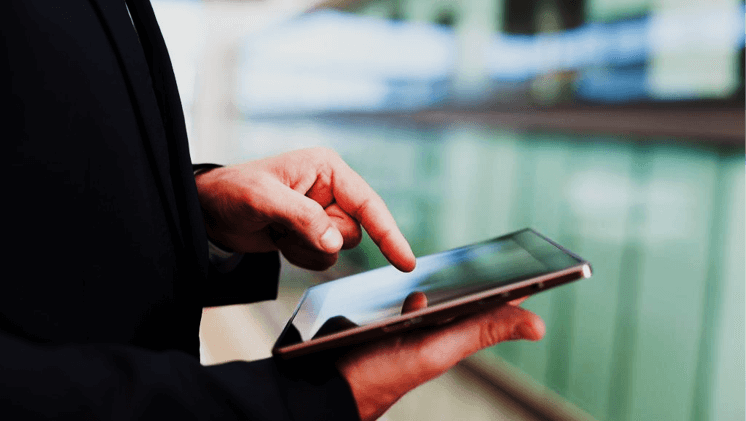 IMPROVE DESIGN

Add content to a specific description
Add content to a specific description
Add content to a specific description
FUTURE PREDICTION
60%
PERFORMANCE
Lorem ipsum dolor sit amet, consectetur adipiscing elit. Porin condimentum velit in tortor posuere posuere. Class patent
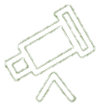 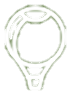 TODAY
2013
WATCH OUT!
Lorem ipsum dolor sit amet, consectetur adipiscing elit. Porin condimentum velit in tortor posuere posuere. Class patent
ROADMAP
Lorem ipsum dolor sit amet, consectetur adipiscing elit. Porin condimentum velit in tortor posuere posuere. Class patent
30%
50%
PERSON REPORT 2015     |
FUTURE PREDICTION
2012
2014
2013
2015
＄1,340,000
＄3,330,000
＄1,790,000
＄3,730,000
Lorem ipsum dolor sit amet, consectetur adipiscing elit.
Lorem ipsum dolor sit amet, consectetur adipiscing elit.
Lorem ipsum dolor sit amet, consectetur adipiscing elit.
Lorem ipsum dolor sit amet, consectetur adipiscing elit.
PERSON REPORT 2015     |
BUSINESS
PLAN
Lorem ipsum dolor sit amet, consectetur adipiscing elit. Porin condimentum velit in tortor posuere posuere. Class patent
PLAN B01
PLAN 01
PLAN B02
PLAN C01
PLAN 02
PLAN C02
PLAN B03
PLAN 03
BUSINESS PLAN
PLAN B04
PLAN C03
PLAN 04
PLAN C04
PLAN B05
PLAN 05
PLAN B06
PLAN 06
PERSON REPORT 2015     |
BUSINESS
PLAN
Lorem ipsum dolor sit amet, consectetur adipiscing elit. Porin condimentum velit in tortor posuere posuere. Class patent something funny.
TEXT HERE
Lorem ipsum dolor sit amet, consectetur adipiscing elit. funny
TEXT HERE
Lorem ipsum dolor sit amet, consectetur adipiscing elit. funny
TEXT HERE
Lorem ipsum dolor sit amet, consectetur adipiscing elit. funny
PERSON REPORT 2015     |
BUSINESS
PLAN
Lorem ipsum dolor sit amet, consectetur adipiscing elit. Porin condimentum velit in tortor posuere posuere. Class patent Lorem ipsum dolor sit amet, consectetur adipiscing elit. Porin condimentum velit in tortor posuere posuere. Class patent
TEXT HERE
Lorem ipsum dolor sit amet, consectetur adipiscing elit. Porin condimentum velit in tortor posuere posuere. Class patent
f
in
PERSON REPORT 2015     |
BUSINESS
PLAN
Lorem ipsum dolor sit amet, consectetur adipiscing elit. Porin condimentum velit in tortor posuere posuere. Class patent Lorem ipsum dolor sit amet, consectetur adipiscing elit. Porin condimentum velit in tortor posuere posuere. Class patent
PERSON REPORT 2015     |
f
BUSINESS
PLAN
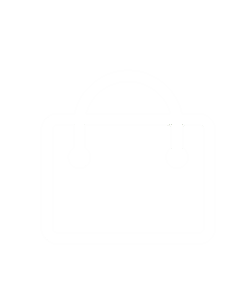 STEP 03
Lorem ipsum dolor sit amet, consectetur adipiscing elit. Porin
Lorem ipsum dolor sit amet, consectetur adipiscing elit. Porin condimentum velit in tortor posuere posuere. Class patent Lorem ipsum dolor sit amet, consectetur adipiscing elit. Porin condimentum velit in tortor posuere posuere. Class patent
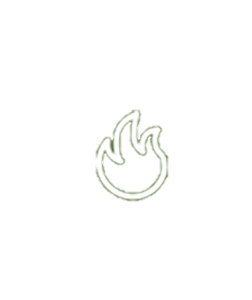 STEP 02
Lorem ipsum dolor sit amet, consectetur adipiscing elit. Porin
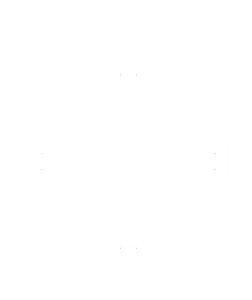 STEP 01
Lorem ipsum dolor sit amet, consectetur adipiscing elit. Porin
PERSON REPORT 2015     |
BUSINESS
PLAN
Description
Description
Lorem ipsum dolor sit amet, consectetur adipiscing elit. Porin condimentum velit in tortor posuere posuere. Class
Lorem ipsum dolor sit amet, consectetur adipiscing elit. Porin condimentum velit in tortor posuere posuere. Class
PERSON REPORT 2015     |
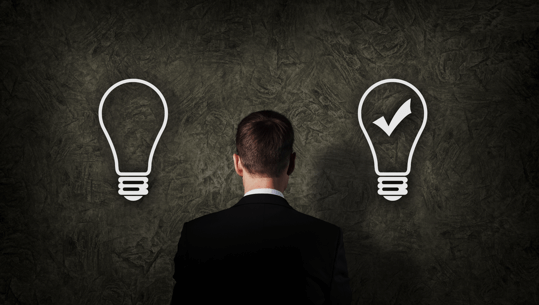 OWN RESOURSE

Add content to a specific description
Add content to a specific description
Add content to a specific description
BUSINESS
PLAN
TEXT HERE
TEXT HERE
Lorem ipsum dolor sit amet, consectetur adipiscing
Lorem ipsum dolor sit amet, consectetur adipiscing
TEXT HERE
TEXT HERE
Lorem ipsum dolor sit amet, consectetur adipiscing
Lorem ipsum dolor sit amet, consectetur adipiscing
PERSON REPORT 2015     |
BUSINESS
PLAN
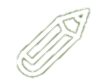 Lorem ipsum dolor sit amet, consectetur adipiscing elit. Porin condimentum velit in
STRATEGY
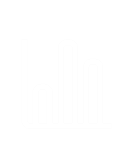 Lorem ipsum dolor sit amet, consectetur adipiscing elit. Porin condimentum velit in
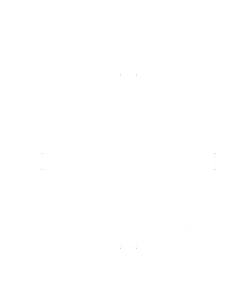 Lorem ipsum dolor sit amet, consectetur adipiscing elit. Porin condimentum velit in
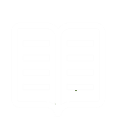 Lorem ipsum dolor sit amet, consectetur adipiscing elit. Porin condimentum velit in
PERSON REPORT 2015     |
BUSINESS
PLAN
Lorem ipsum dolor sit amet, consectetur adipiscing elit. Porin condimentum velit in Lorem ipsum dolor sit amet, consectetur adipiscing elit. Porin condimentum velit in
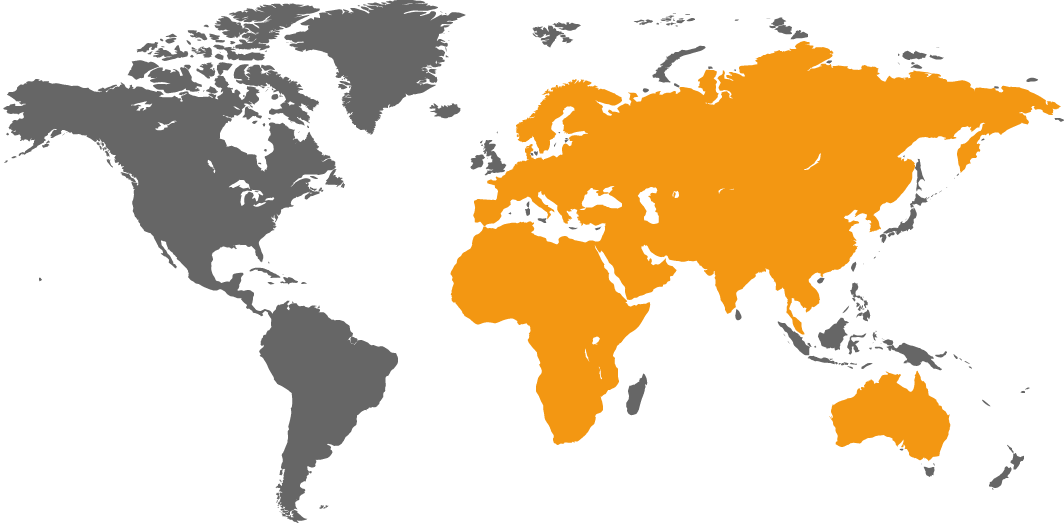 Lorem ipsum dolor sit amet,
Lorem ipsum dolor sit amet,
Lorem ipsum dolor sit amet,
Lorem ipsum dolor sit amet, con
PERSON REPORT 2015     |
BUSINESS
PLAN
Plan 2013
Plan 2016
Plan 2012
Plan 2015
Plan 2014
Plan 2011
Text here
Lorem ipsum dolor sit amet, consectetur Lorem ipsum dolor sit amet, consectetur Lorem ipsum dolor sit amet, consectetur
PERSON REPORT 2015     |
BUSINESS
PLAN
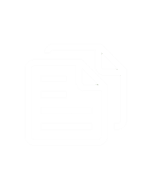 text
text
text
text
text
text
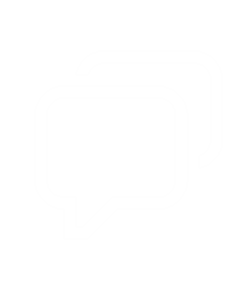 PERSON REPORT 2015     |
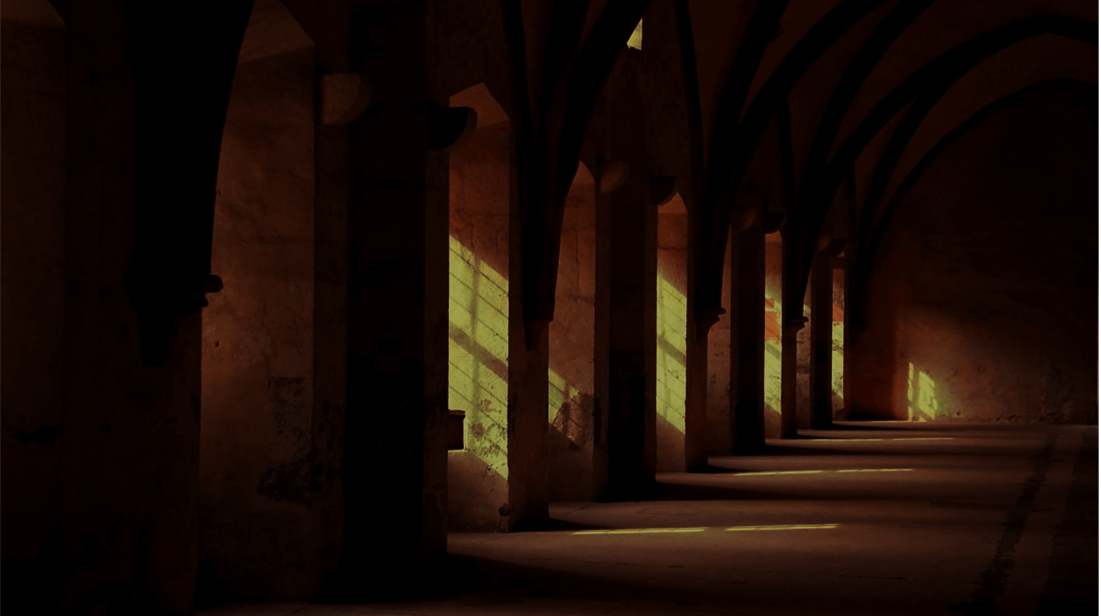 THANKS